Educational 
System of 
Ukraine
Ukraine has got rather developed system of education. General secondary education is free and compulsory. There are many gymnasiums, lycees and private schools in Ukraine. The  secondary school must secure a uniform level of knowledge necessary for each student.
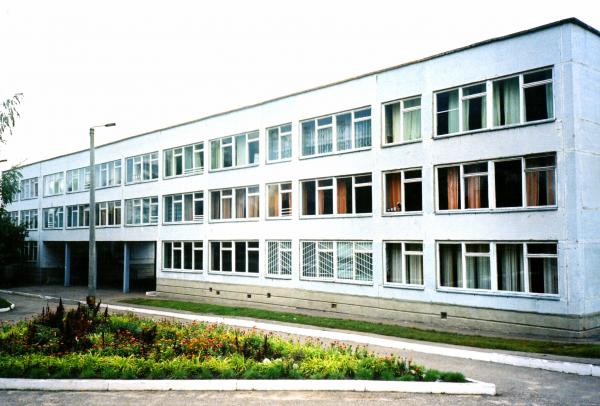 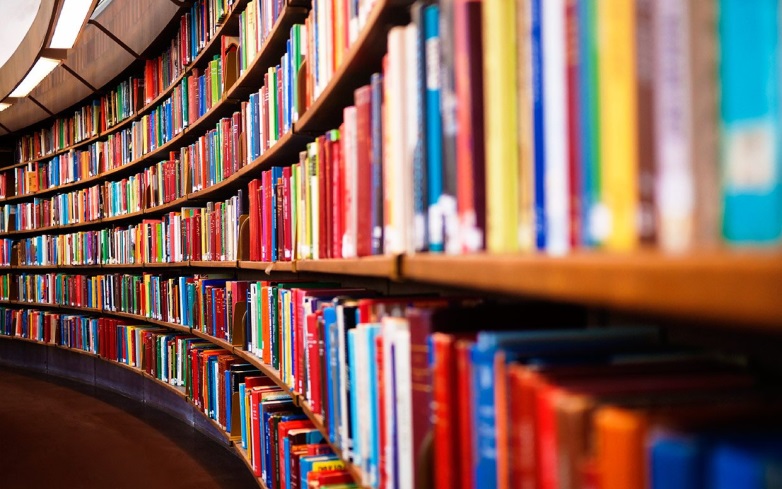 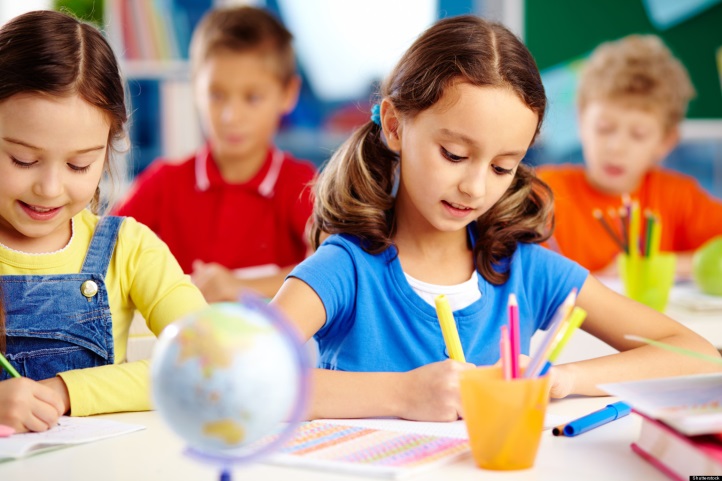 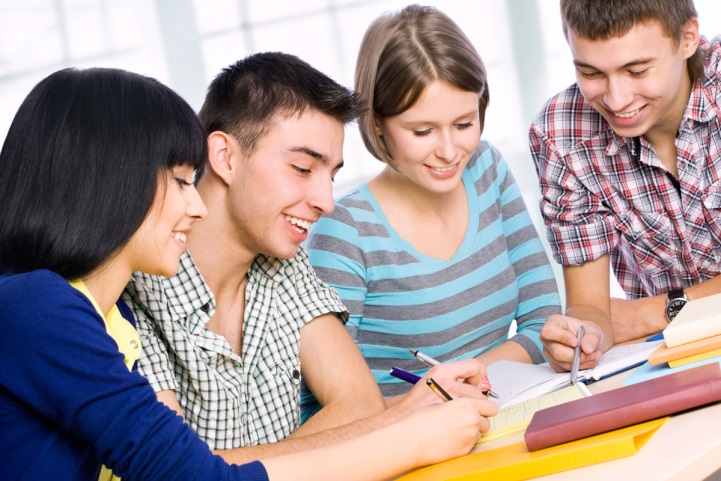 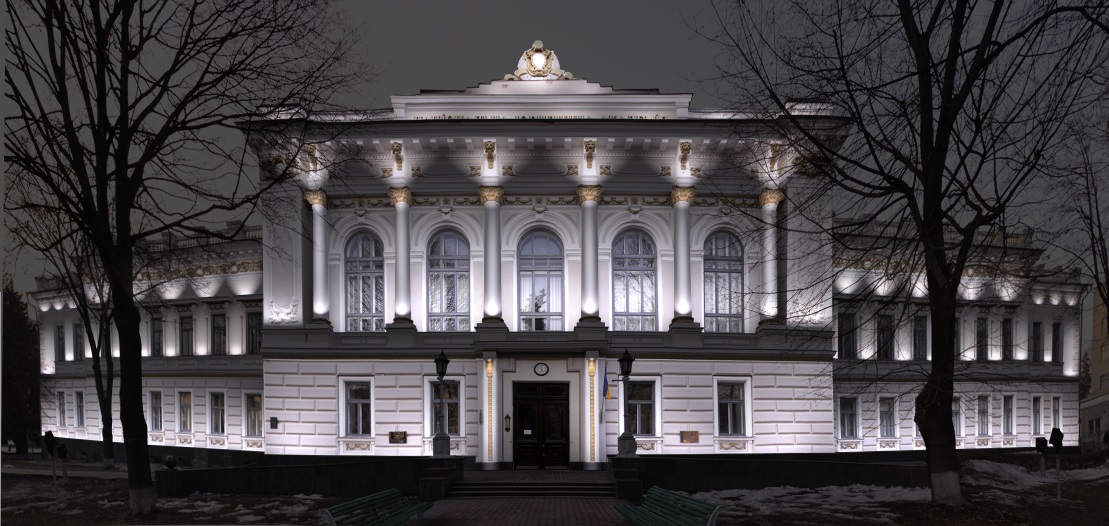 Post-secondary education is   provided by technical schools,    colleges and institution of        higher learning: universities,   academies and institutes. At    each institute or university        there is a post-graduate          course with postgraduates      working for their scientific        degrees.
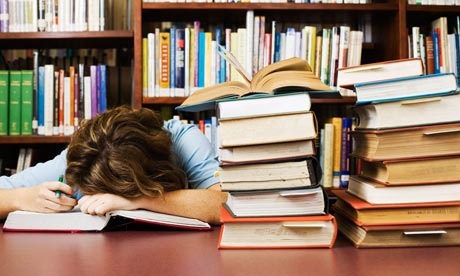 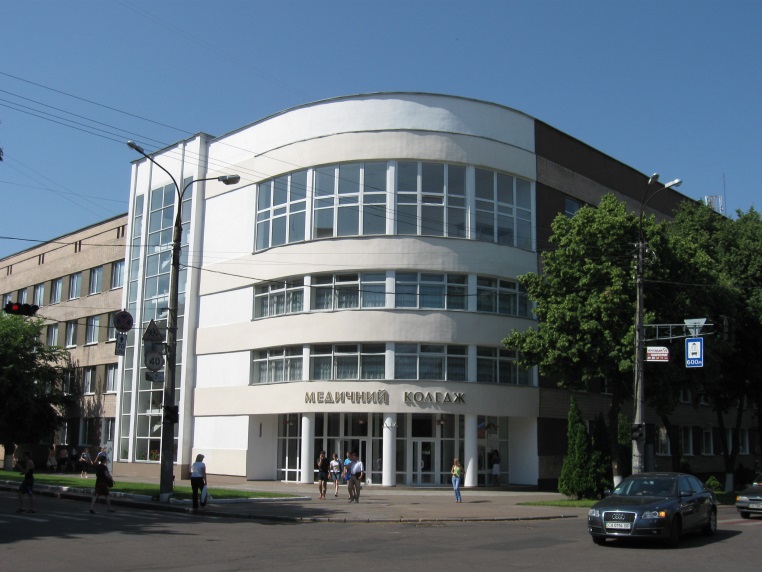 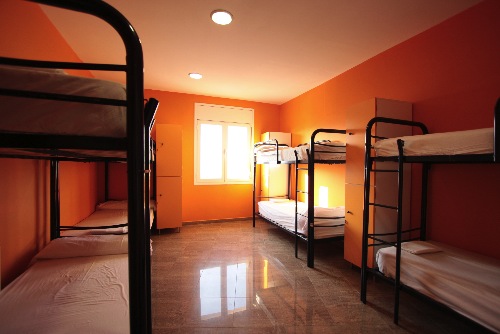 Higher educational establishments of our    country fall into three main types. The first    type includes the universities and institutes where there are only full-time students,      which receive state grants. Students who   do not live at home get accommodation in   the hostels.
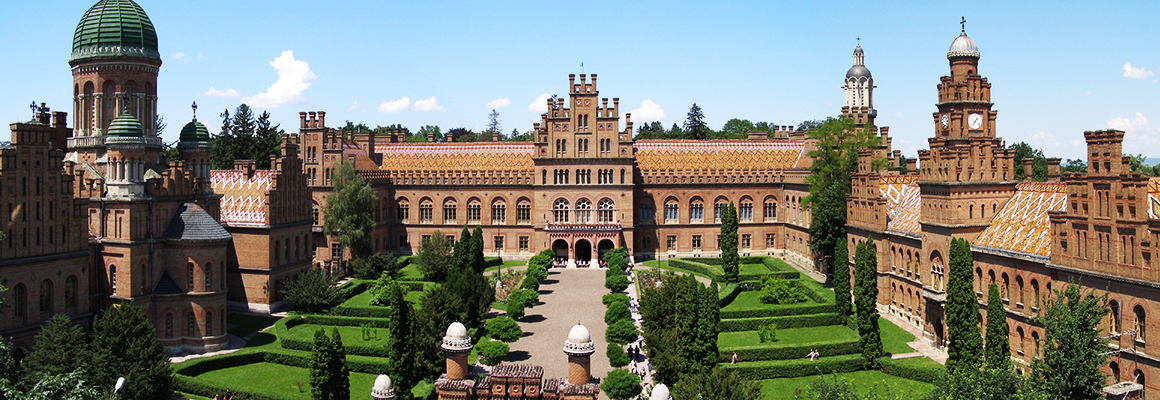 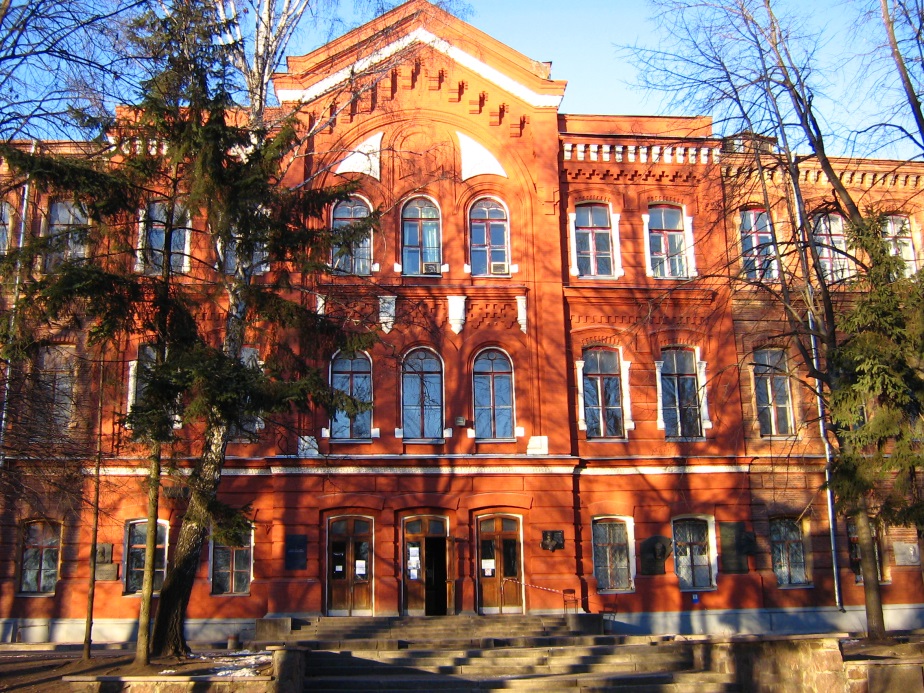 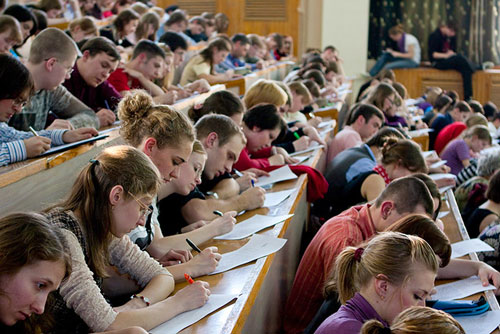 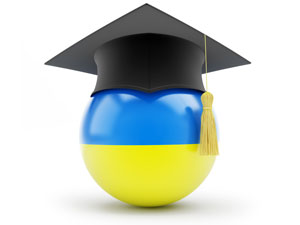 The second and third types of higher schools provide   educational facilities for factory and office workers who combine work with studies. The second type of higher  education in establishments includes evening faculties and evening higher schools for those who study in their spare time.
The third type covers extra-mural higher schools where students take correspondence         courses. Every year extra-mural students receive from 30 to 40 days’ leave to prepare for     their exams.
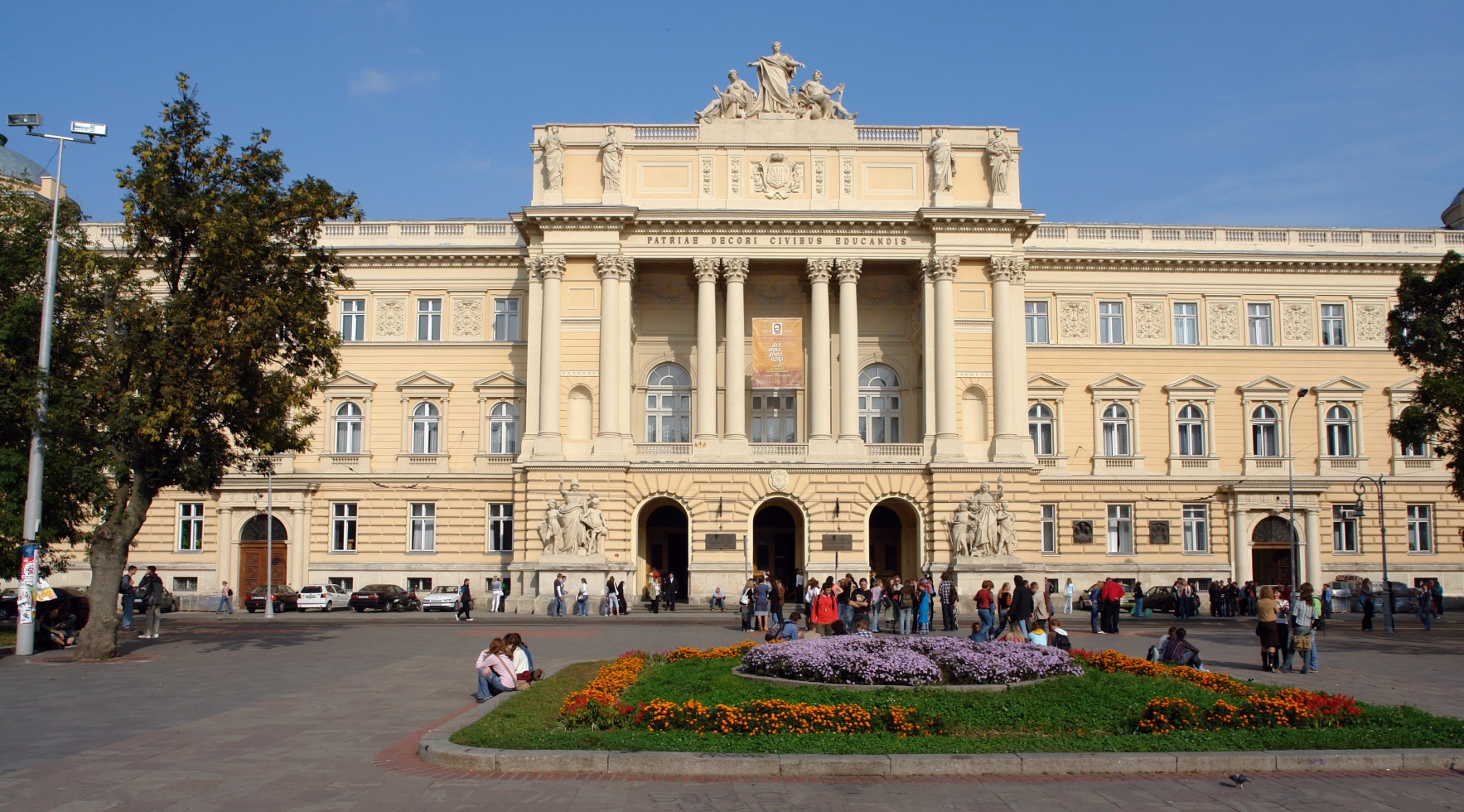 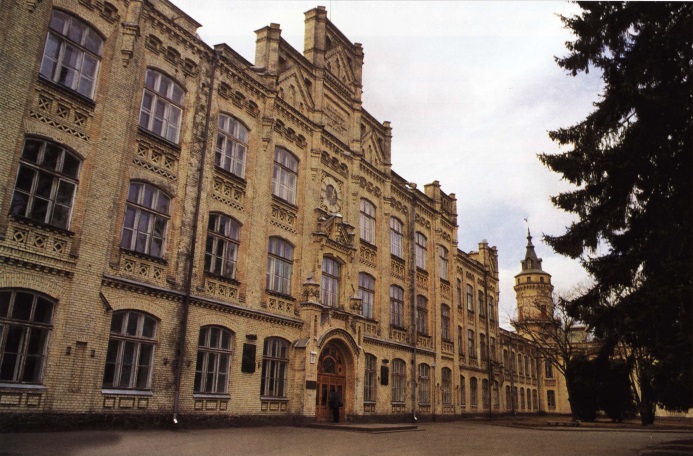 There are many scientific, educational  and academic centres in Ukraine. Kyiv   with its famous National University        named after T. Shevchenko, Polytechnic University, Kyivo-Mohylyanska Academy which resumed its work in 1991.
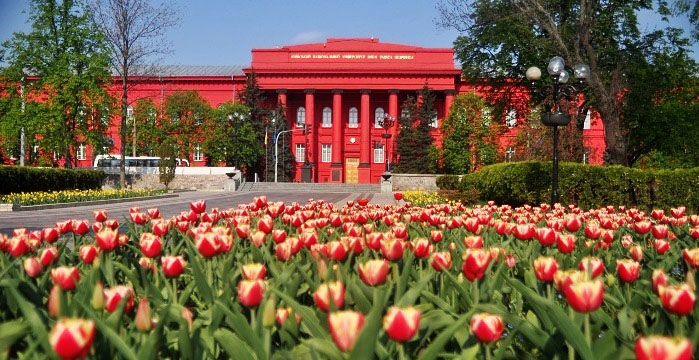 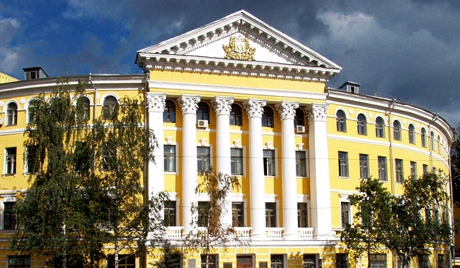 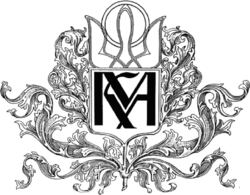 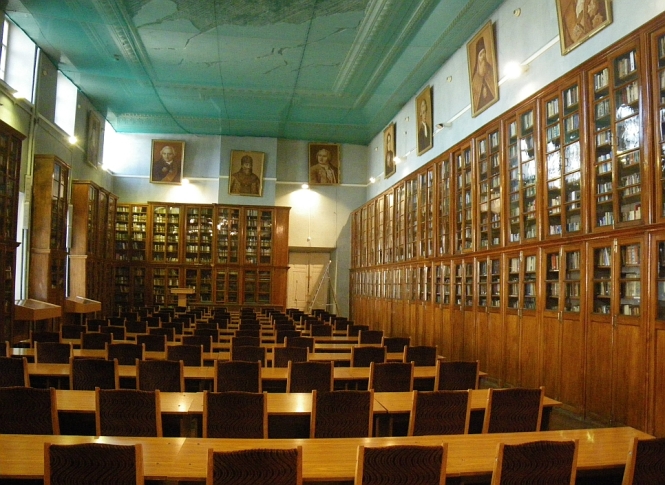 There are three 
faculties    in    Kyivo-  Mohylyanska  Academy  now: the humanities,    social and national        sciences.
Lviv is the leading scientific and cultural centre of Western Ukraine. It has a number of research institutes of high level.
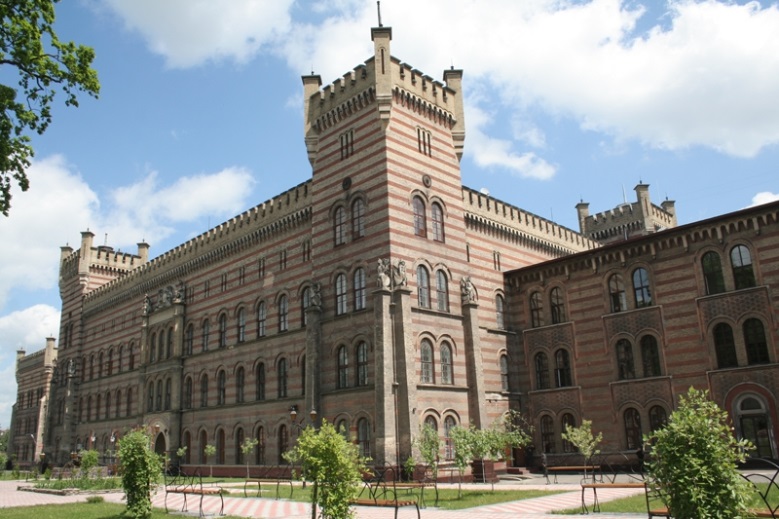 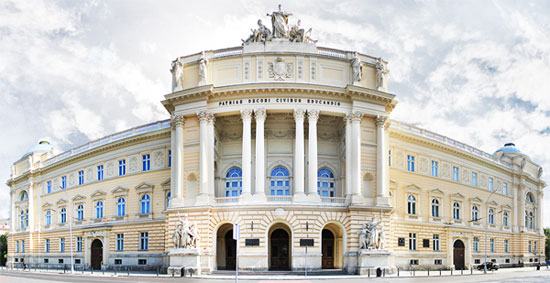 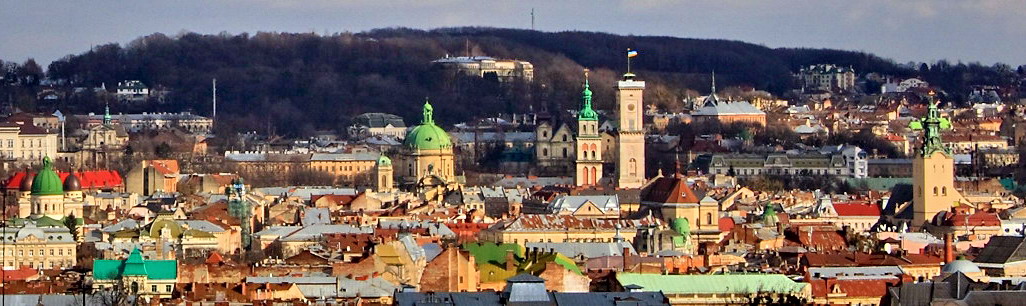 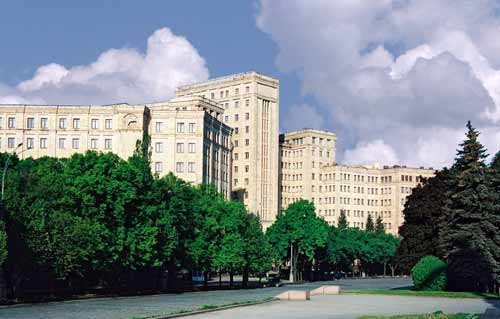 Kharkiv University has 10  faculties: mechanics-mathematics, physics, physics-technology, radio-physics, chemistry, biology,  economics,      history, philology and foreign           languages.
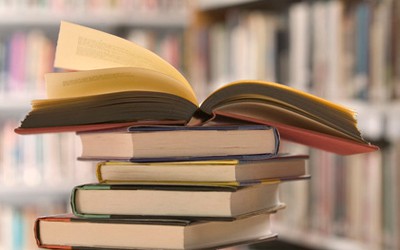 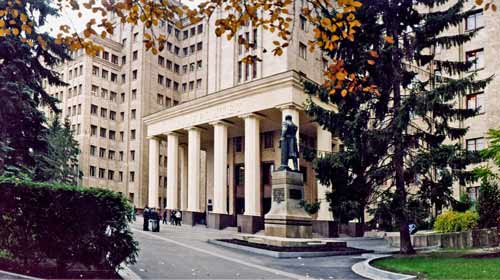 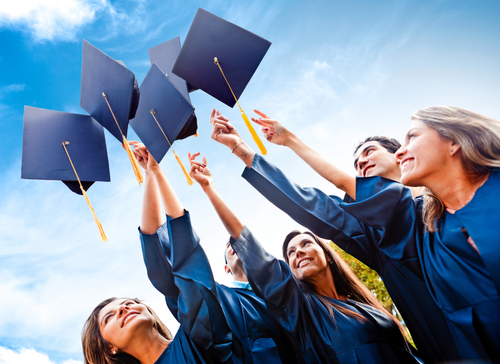 Ukraine numbers a total of 2 million college and university students. Graduates from     the Ukrainian institution of higher  learning become famous writers, prominent            diplomats, economists, chemists,              mathematicians and others.
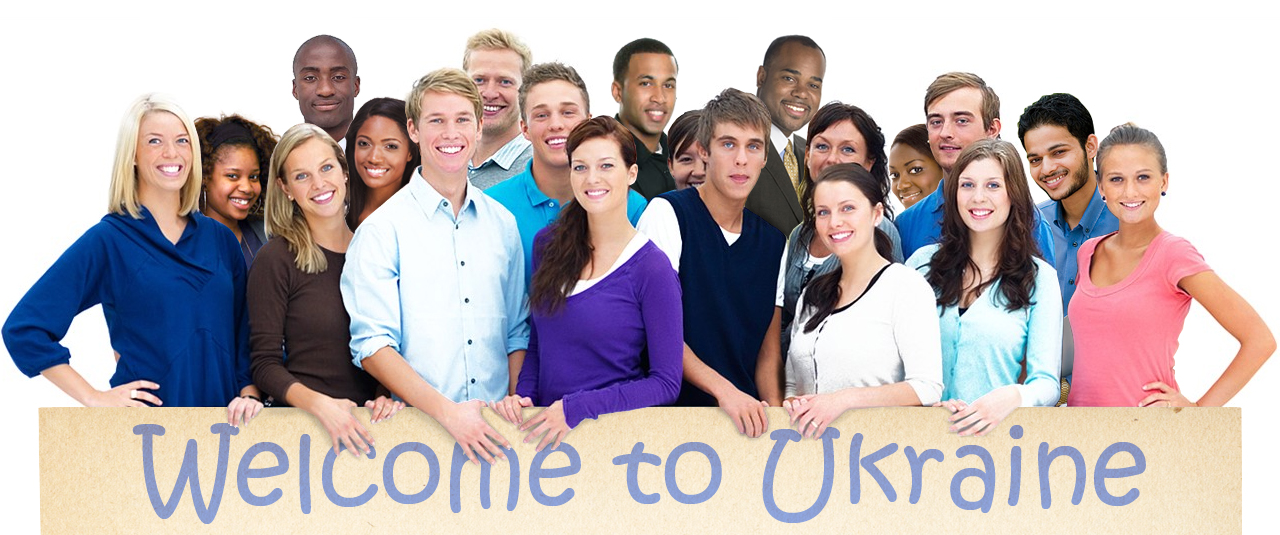 ThankS for            your attention! 
hope you liked it!